Сутність, мета, завдання та функції аудиту
Підготувала:
Ярмак Маргаритагрупа 3595-2
Аудит
Це вид підприємницької діяльності аудиторів або аудиторських фірм, які покликані захистити інтереси власників, інвесторів, держави.
Мета аудиту
Сприяння ефективності роботи, раціональному використанню матеріальних, трудових і фінансових ресурсів у підприємницькій діяльності для отримання максимального прибутку. Тобто, основною метою аудиторської діяльності є встановлення достовірності бухгалтерської (фінансової) звітності організацій і відповідальності здійснених ними фінансових і господарських операцій нормативним актам, чинним в України.
Основні завдання аудиту:
перевірка достовірності фінансової звітності, законності господарських операцій, стану бухгалтерського обліку;
проведення аналізу фінансово-господарської діяльності з метою визначення шляхів підвищення її економічної ефективності;
консультація суб’єктів підприємницької діяльності з питань бухгалтерського обліку та внутрішнього контролю, правильності сплати податків, удосконалення методів управління;
проведення перевірки діяльності підприємств у зв’язку з їх приватизацією, банкрутством тощо;
захист фінансових інтересів клієнта;
проведення наукових досліджень в сфері організації та методології обліку, управління, фінансового контролю;
розробка на договірних засадах проектів, експертних висновків тощо.
Функції аудиту:
пізнавальна – задоволення потреб людей у пізнанні законів природи і суспільства;
культурно – виховна – розвиток культури, інтелектуального виховання людини;
практично-дійова – удосконалення виробництва і системи суспільних відносин, тобто функцію безпосередньої продуктивної сили матеріального виробництва.
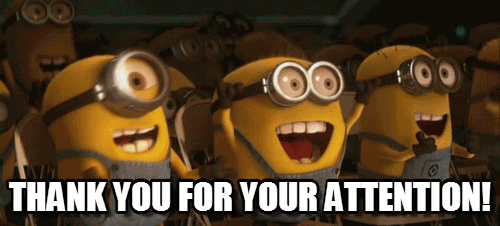